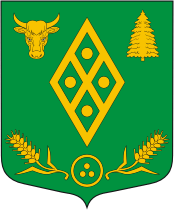 БЮДЖЕТ ДЛЯ ГРАЖДАНк проекту бюджета муниципального образования Волосовский  муниципальный район Ленинградской области на 2016 год и плановый период 2017 и 2018 годов
Комитет финансов администрации Волосовского муниципального района
Ленинградской области
Основы составления проекта бюджета муниципального образования Волосовский муниципальный район Ленинградской области на 2016 год и  плановый период 2017-2018 годов:
Бюджетное послание Президента Российской Федерации
Показатели Прогноза социально – экономического развития муниципального образования Волосовский муниципальный район Ленинградской области на 2016 -2018 годы
Основные направления бюджетной и налоговой политики муниципального образования Волосовский муниципальный район Ленинградской области на 2016-2018 годы
Бюджетный прогноз на долгосрочный период (до 2021 года)
Муниципальные программы
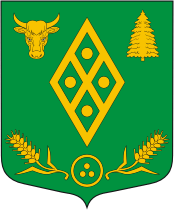 Основные показатели прогноза социально- экономического развития Волосовского муниципального района
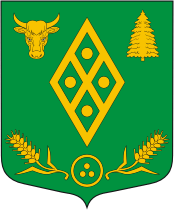 Основные направления бюджетной и налоговой политикиВолосовского муниципального района на 2016-2018 годы
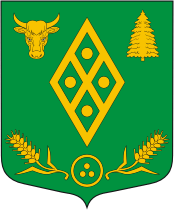 Дальнейшее проведение политики межбюджетного регулирования, способствующей наращиванию налогового потенциала
Актуализация и дальнейшая реализация плана мероприятий по повышению поступлений налоговых и неналоговых доходов, а также по сокращению недоимки бюджетов бюджетной системы Российской Федерации
Обеспечение сбалансированности и устойчивости финансовой системы района при безусловном выполнении принятых обязательств, в первую очередь, социальных
Реализация майских указов Президента Российской Федерации 2012 года
Повышение эффективности бюджетных расходов
Контроль за реализацией муниципальных программ
Повышение эффективности финансовых взаимоотношений с местными бюджетами, оценка качества управления муниципальными финансами
Реализация внедрения информационной системы «Электронный бюджет»
Обеспечение прозрачности и открытости бюджета для граждан
Структура доходов бюджета муниципального образования  Волосовский муниципальный район
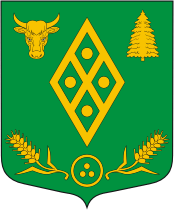 Какие доходы поступают в бюджет муниципального образования Волосовский муниципальный район
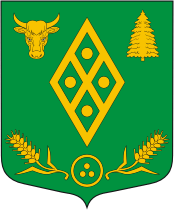 Основные параметры бюджета муниципального образования Волосовский  муниципальный район Ленинградской области на 2016 - 2018 годы
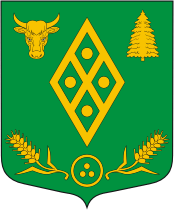 Удельный вес доходов муниципального  образования Волосовский  муниципальный районв соответствии со структурой
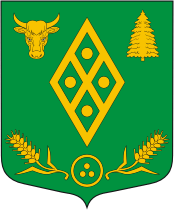 Динамика доходов местного бюджета
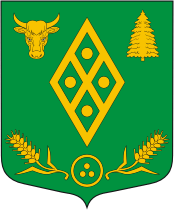 +1 424,6
( тыс. руб.)
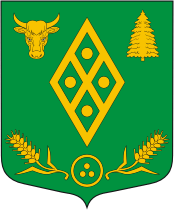 Динамика безвозмездных поступлений из бюджетов других уровней 2015- 2016 гг.
(тыс. руб.)
Динамика доходной части муниципального образования Волосовский муниципальный район
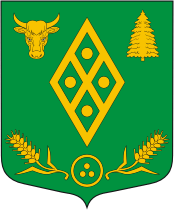 Объем доходов на одного жителя Волосовского района
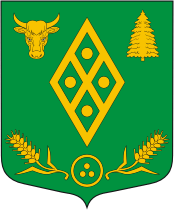 Как классифицируются  виды расходов ?
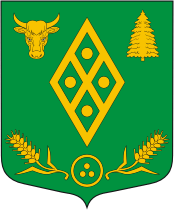 Расходы бюджета – выплачиваемые из бюджета денежные средства в соответствии с Кодексом  Российской Федерации;
Формирование расходов - осуществляется в соответствии с расходными обязательствами, обусловленными установленным законодательством разграничением полномочий, исполнение которых должно производиться в очередном финансовом году за счет средств соответствующих бюджетов

Принципы формирования расходов бюджета:
по муниципальным программам;  
по разделам;
 по ведомствам;
При формировании расходной части бюджета муниципального образования Волосовский  муниципальный район Ленинградской области на 2016 год и на плановый период 2017-2018  годов были определены следующие приоритеты:
Обеспечение обязательств в сфере образования, культуры, социальной политики
Обеспечение выплаты заработной платы с начислениями работникам муниципальных казенных и муниципальных бюджетных учреждений
Обеспечение реализации задач, поставленных в Указе Президента Российской Федерации от 12 мая 2012 года № 597 «О мерах по реализации государственной социальной политики»
Обеспечение мер сбалансированности местных бюджетов городского и сельских поселений Волосовского района Ленинградской области
Структура расходов бюджета Муниципального образования Волосовский муниципальный район на 2016 год
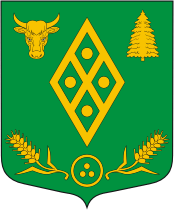 Объем расходов бюджета Волосовского муниципального района в расчете на 1 –го  жителя района           (тыс. рублей)
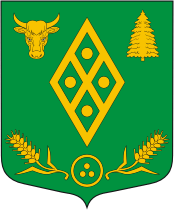 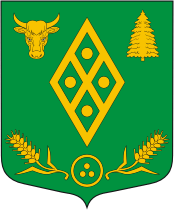 Расходы на социально – культурную  сферу муниципального образования  Волосовский муниципальный район.
Приоритетом бюджетной политики по-прежнему будет являться улучшение качества жизни населения, адресное решение проблем, предоставление  качественных муниципальных услуг.
	Объем расходов бюджета района на финансирование отраслей социально-культурной сферы и реализацию мероприятий в сфере образования, социальной политики с учетом средств бюджета Ленинградской области, передаваемых в рамках софинансирования расходных полномочий и исполнения государственных полномочий в 2016 году составит 1 086 899,4 тыс. рублей  или  77,6% расходной части бюджета  района.
Федеральным законом  от 07 мая 2013 №104-ФЗ "О внесении изменений в Бюджетный кодекс Российской Федерации и отдельные законодательные акты Российской Федерации в связи с совершенствованием бюджетного процесса" внесены поправки в Бюджетный кодекс Российской Федерации, обеспечивающие создание законодательной базы для формирования и исполнения бюджетов всех уровней на основе государственных и муниципальных программ.
Постановление администрации муниципального образования Волосовский район Ленинградской области от 02.09.2013 № 2547(с изменениями) «Об утверждении Порядка разработки, утверждения и контроля за реализацией муниципальных программ на территории муниципального образования Волосовский район Ленинградской области»
Постановление администрации муниципального образования Волосовский район Ленинградской области от 27.08.2014 № 2259 «Об утверждении Перечня муниципальных программ муниципального образования Волосовский район Ленинградской области» (с  изменениями)
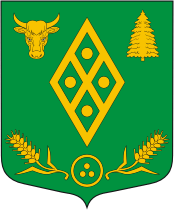 Формирование муниципальных программ основано на:
долгосрочных целях социально-экономического развития муниципального образования Волосовский район Ленинградской области и показателей (индикаторов)  их достижения;
наиболее полного охвата сфер социально-экономического развития и бюджетных ассигнований  бюджета муниципального образования;
Установление для муниципальных программ измеримых результатов их реализации (конечных (непосредственных) результатов, т.е. характеристики объема и качества реализации  мероприятия, направленного на достижение конечного результата реализации муниципальной программы);
определение органа местного самоуправления  или органа администрации муниципального образования, ответственного за реализацию муниципальной программы (достижения конечных результатов) ;
наличие у участников реализации муниципальной программы полномочий, необходимых и достаточных для достижения целей муниципальной программы;
проведение регулярной оценки результативности и эффективности реализации  муниципальной программ, в том числе внешней экспертизы, с возможностью их корректировки или досрочного прекращения, а также установление  ответственности должностных лиц в случае неэффективной реализации программ.
Муниципальные программы утверждённые к реализации в 2015-2018 годах.
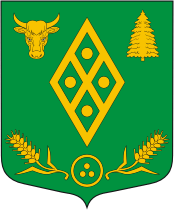 Динамика  темпов роста  средней заработной платы по отдельным категориям работников  бюджетной сферы   (рублей)
Настоящая информация  подготовлена во исполнение  муниципальной программы  "Управление  муниципальными финансами Волосовского муниципального района Ленинградской  области", утвержденной постановлением администрации Волосовского муниципального района от 27 августа 2014 года № 2258 .   "Бюджет для граждан" в доступной для широкого круга пользователей  форме раскрывает информацию о проекте  бюджета Волосовского муниципального района на  2016 год н на плановый период 2017 и 2018 годов. Разработчиком презентации "Бюджет для граждан" является комитет финансов администрации Волосовского муниципального района.
Контактная информация:Председатель комитета финансов                                    Федорова Надежда НиколаевнаАдрес                        г. Волосово, пл. Советов, 3аТелефон (факс)       8(813 73)21350  (23383)Адрес электронной почты :     kfvolosovo@rambler.ruРежим  работыс 8-00 до 17-00    пн,вт,ср,чт,птобед с 12-00 до 13-00   Выходные сб,всИнформация  размещена  на официальном сайте  Волосовского муниципального района
Благодарим 
за внимание